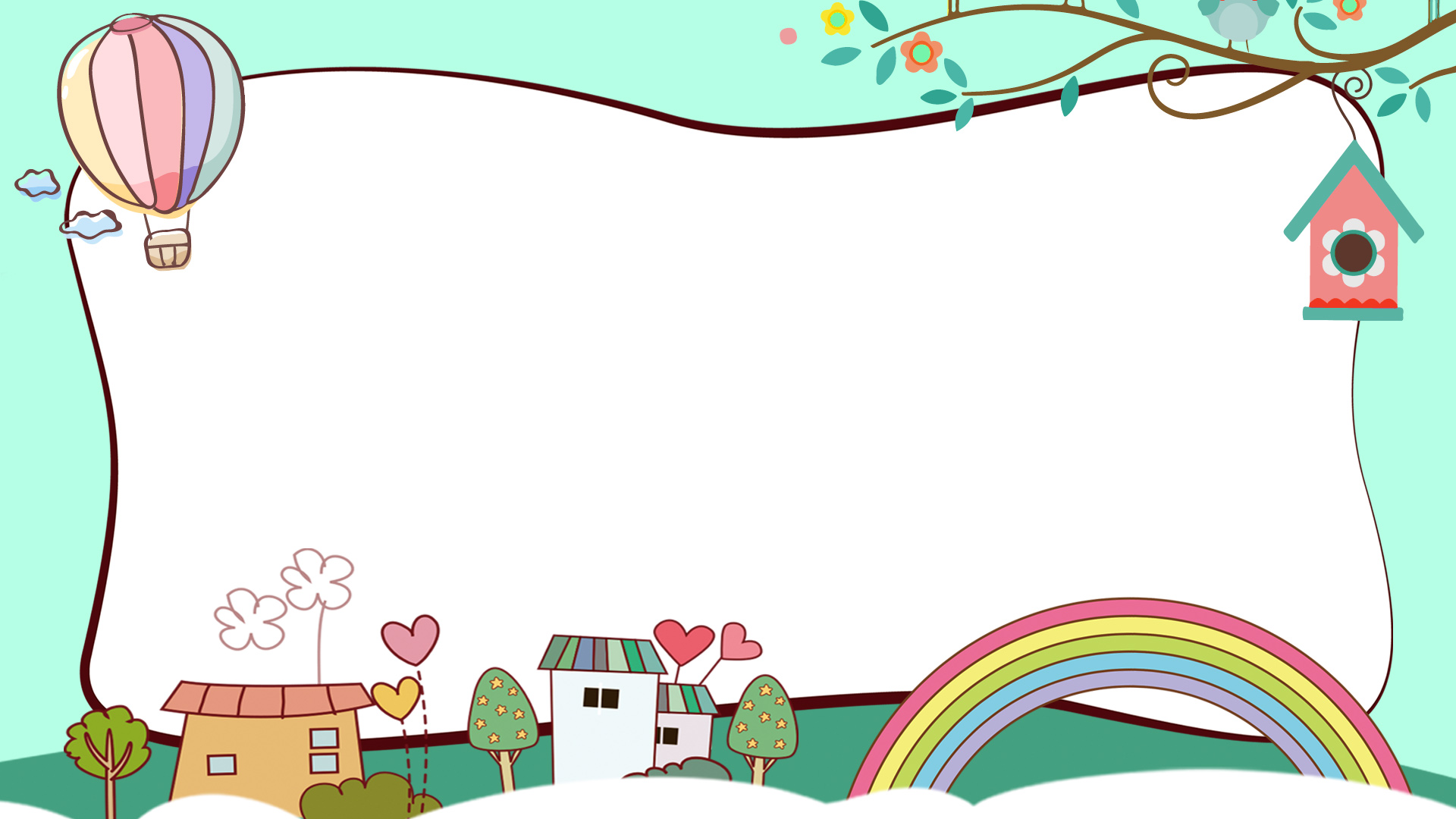 ỦY BAN NHÂN DÂN QUẬN LONG BIÊN
TRƯỜNG MẦM NON TUỔI HOA
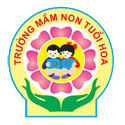 LĨNH VỰC PHÁT TRIỂN NGÔN NGỮ
ĐỀ TÀI: THƠ LỜI CHÀO CỦA HOA
Lứa tuổi: 5-6 tuổi
Giáo viên thực hiện: Nguyễn Thị Vân
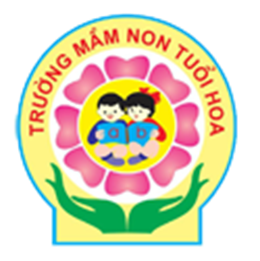 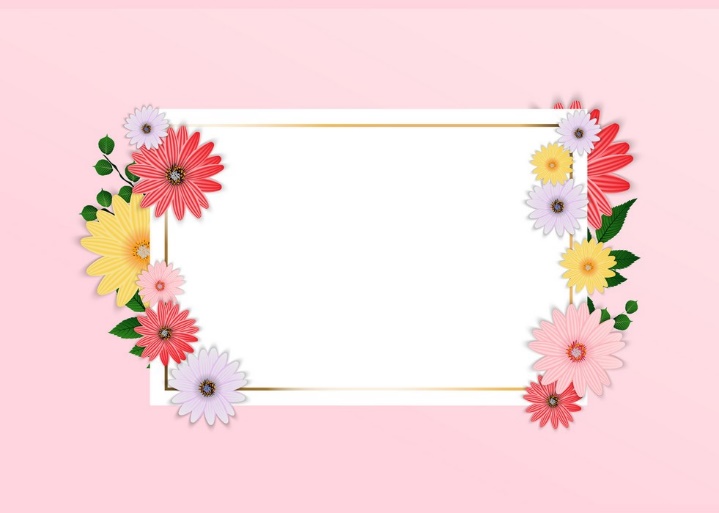 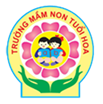 Bài thơ: Lời chào của hoa
Tác giả: Võ Văn Trực
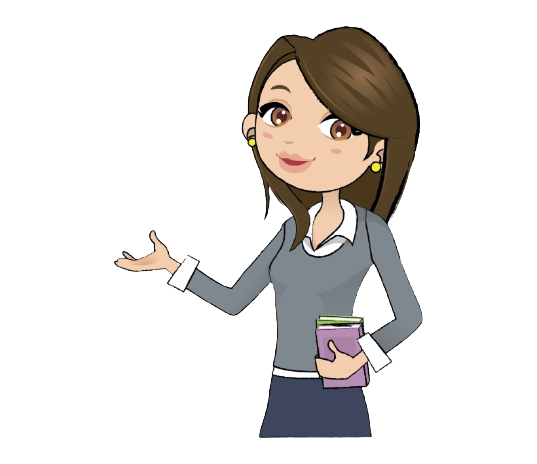 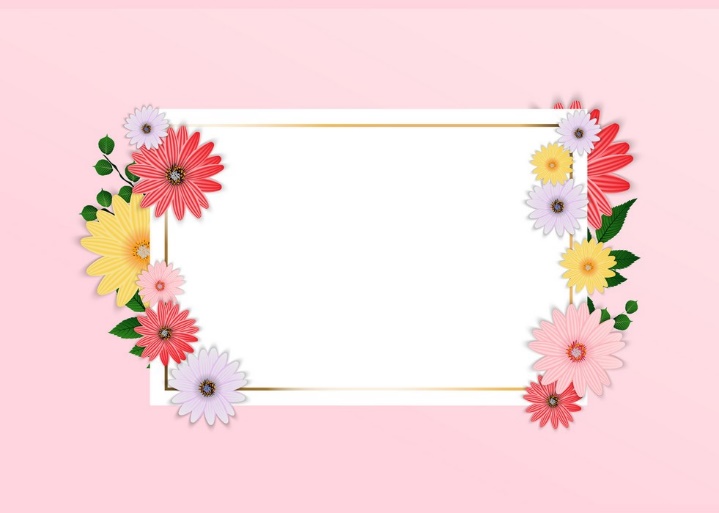 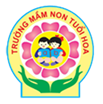 Cô vừa đọc cho các nghe bài thơ gì? Do ai sáng tác?
Bài thơ: Lời chào của hoa
Tác giả: Võ Văn Trực
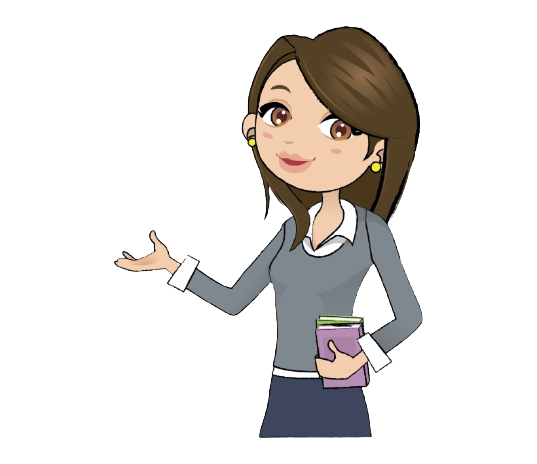 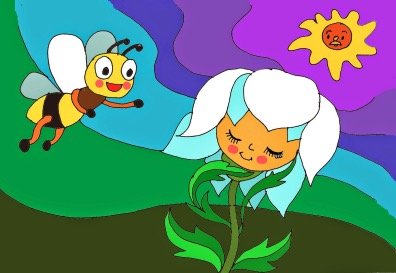 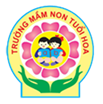 Lời chào của hoa
Hjh
Hoa còn ngái ngủ
Ong đã đến rồi
Dậy mau đi chứ
Kìa ông mặt trời!
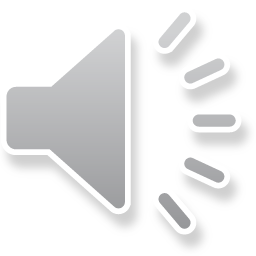 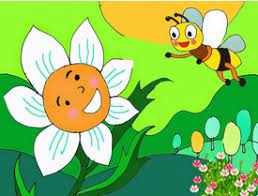 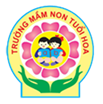 Hoa bừng mở mắt
Xin chào bạn ong!
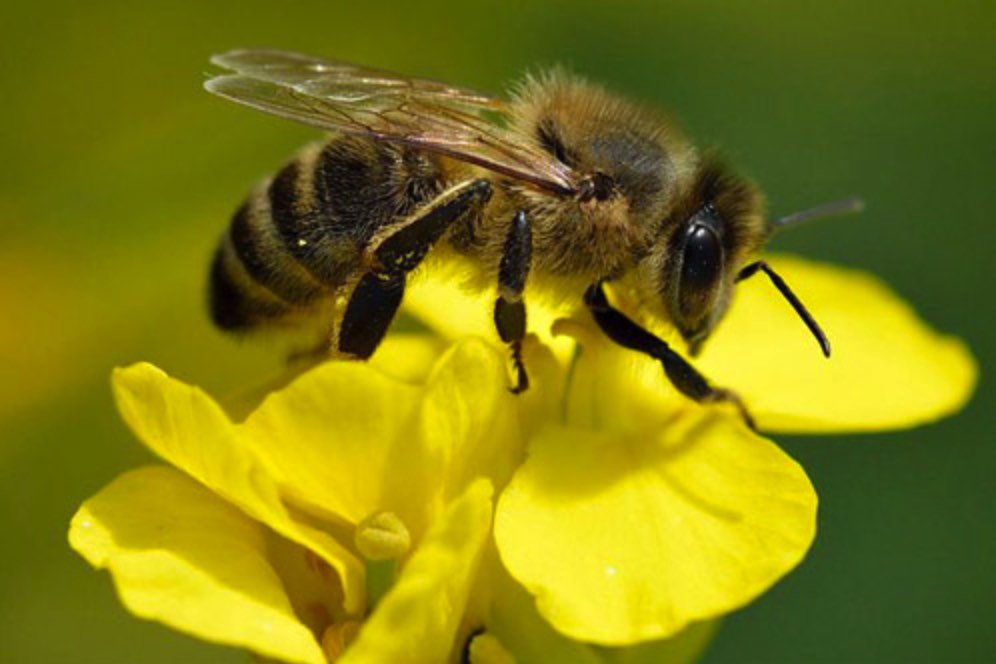 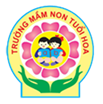 Hoa liền dâng mật
Thơm ngát cánh rừng
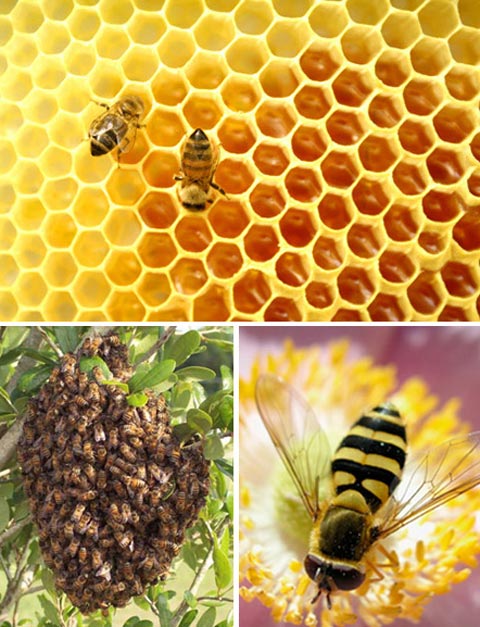 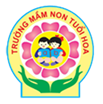 Suốt ngày mê mải
Cánh ong bồn chồn
Từng li mật ấy
Đong đầy tổ thơm.
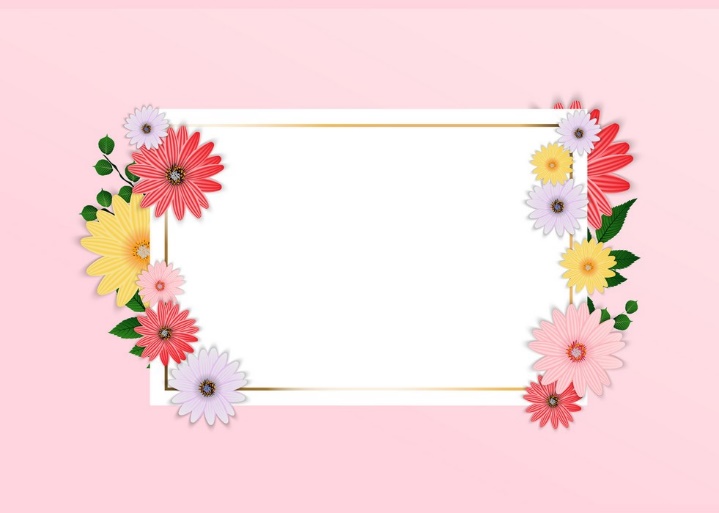 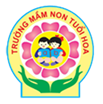 Bây giờ, cô cháu mình cùng tìm hiểu nội dung bài thơ qua một số câu hỏi nhé!
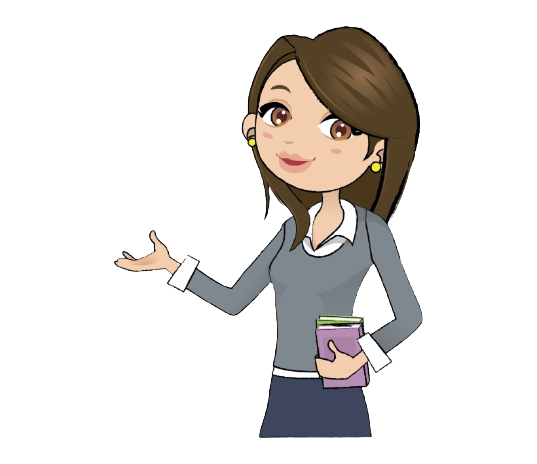 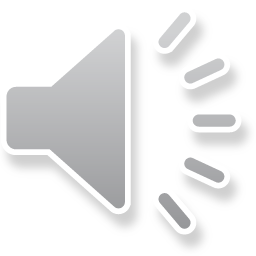 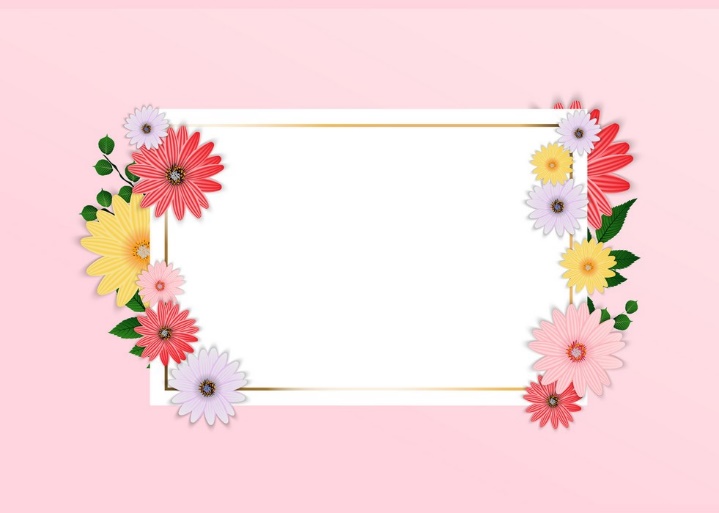 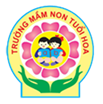 Cô vừa đọc cho các nghe bài thơ gì? Do ai sáng tác?
Bài thơ: Lời chào của hoa
Tác giả: Võ Văn Trực
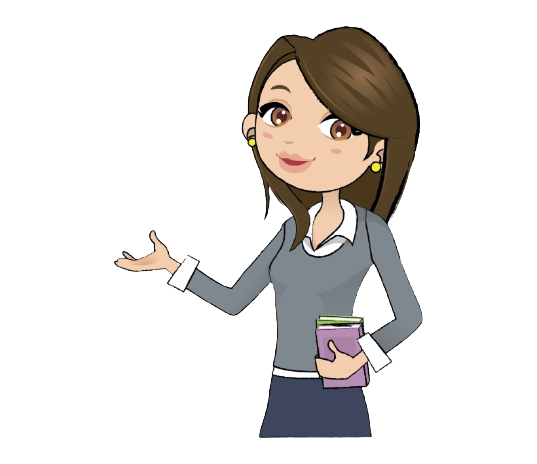 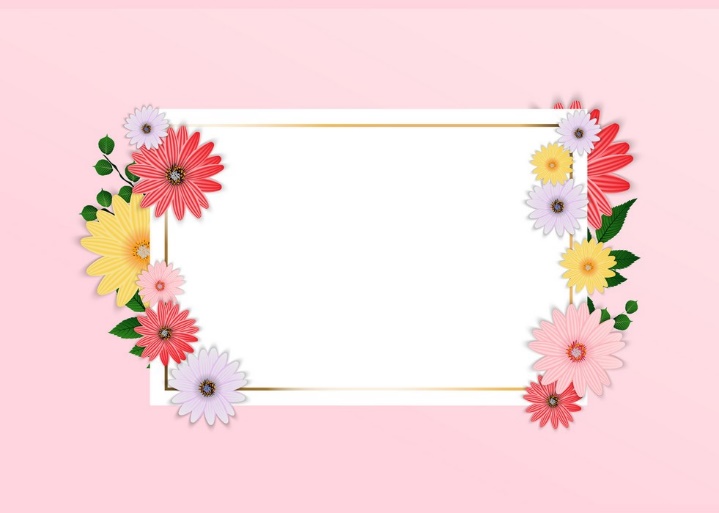 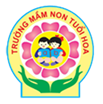 Hoa còn ngái ngủ
Hoa đang làm gì?
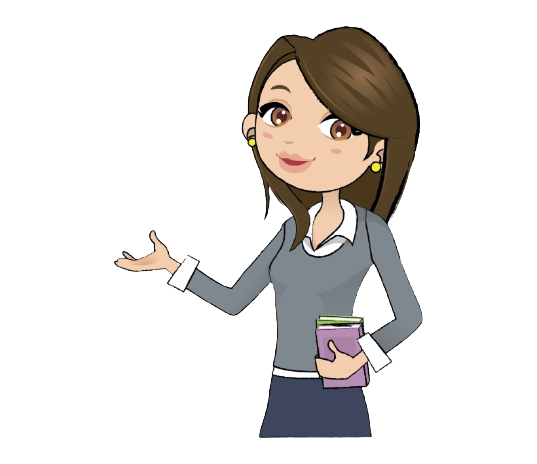 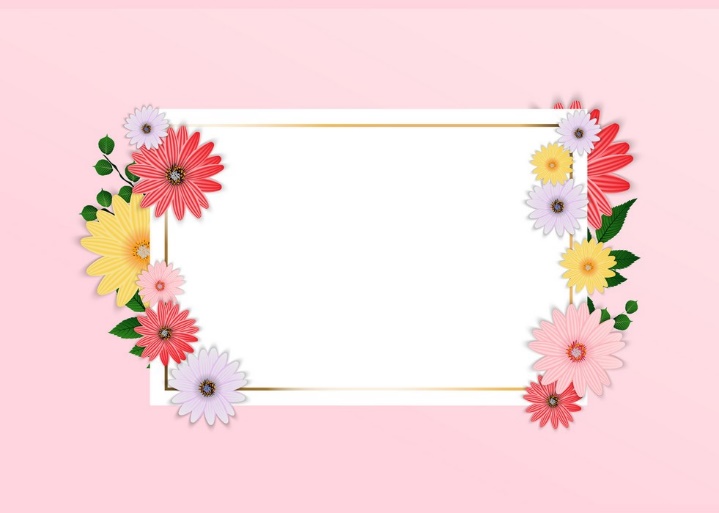 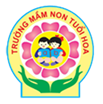 Hoa còn ngái ngủ
Ong đã đến rồi
 Dậy mau đi chứ
Ai đã đến gọi hoa?
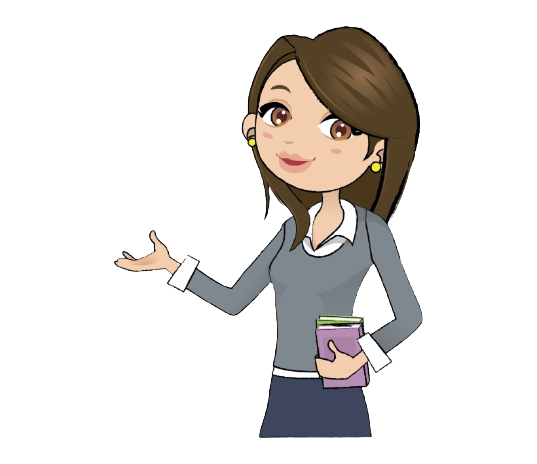 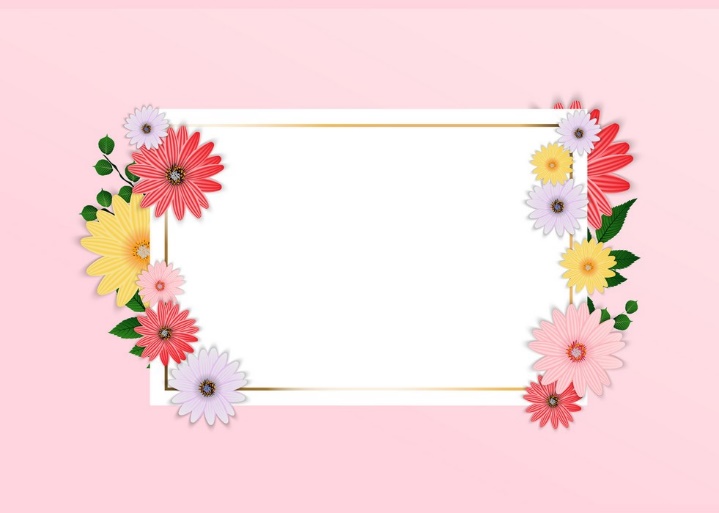 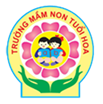 Hoa bừng mở mắt
Xin chào bạn ong!
Hoa có thức dậy không?
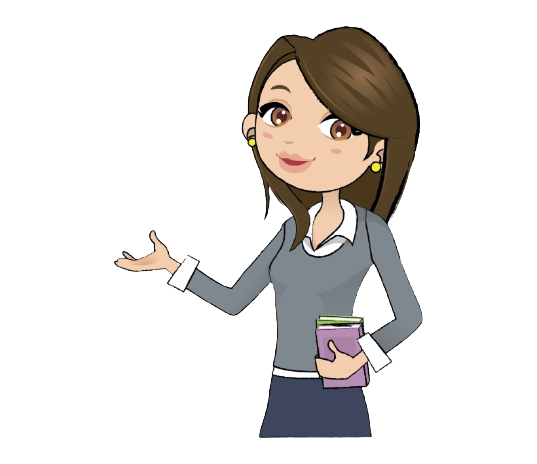 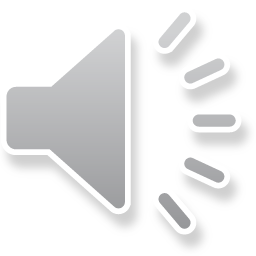 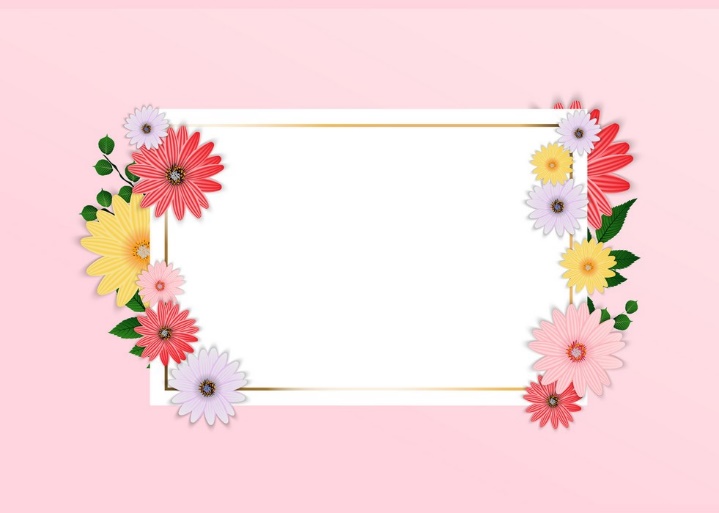 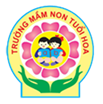 Hoa liền dâng mật
Thơm ngát cánh rừng
Và hoa đã làm gì?
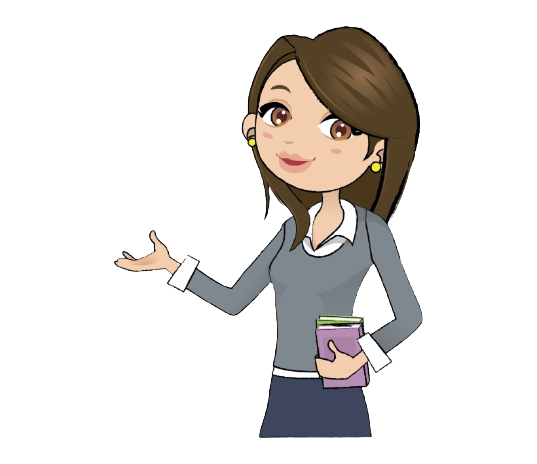 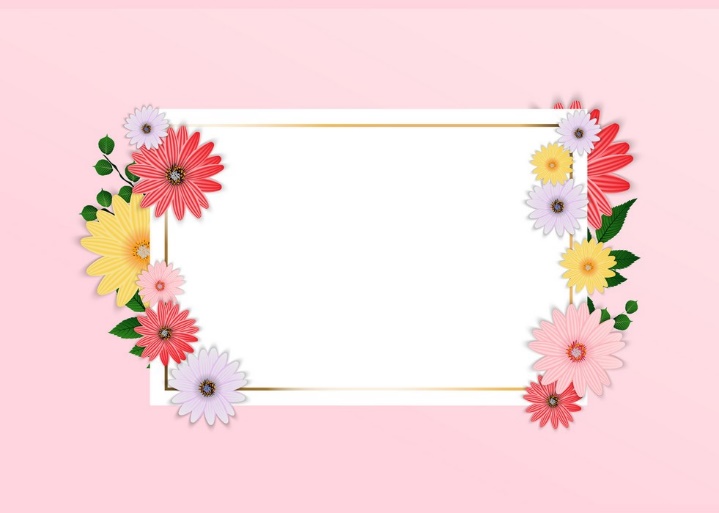 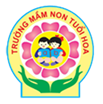 Câu thơ nào nói lên sự chăm chỉ của bạn ong?
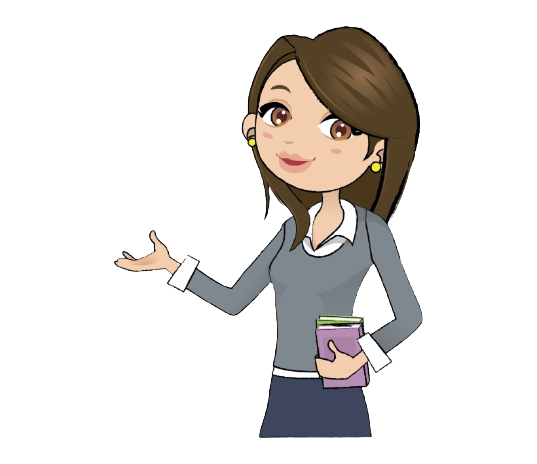 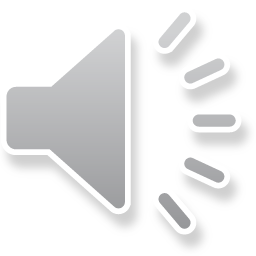 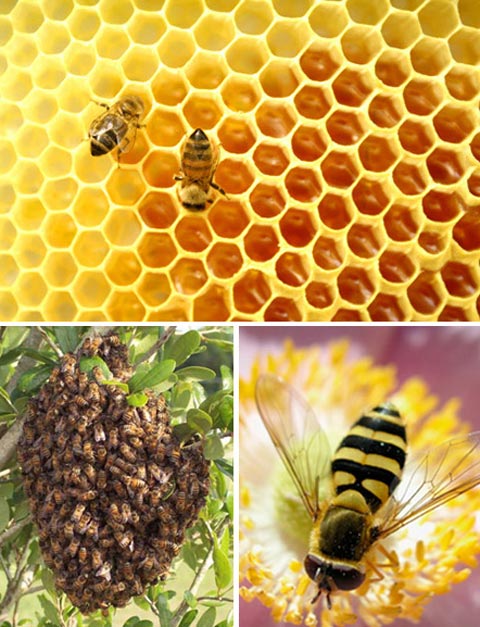 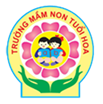 Suốt ngày mê mải
Cánh ong bồn chồn
Từng li mật ấy
Đong đầy tổ thơm.
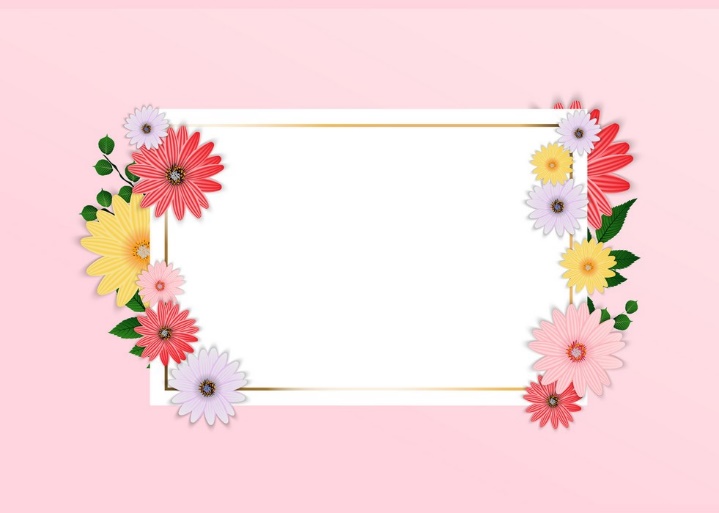 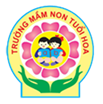 Các con có yêu quý hoa không?
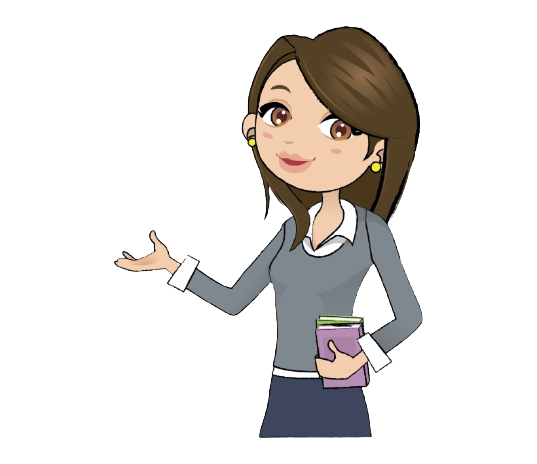 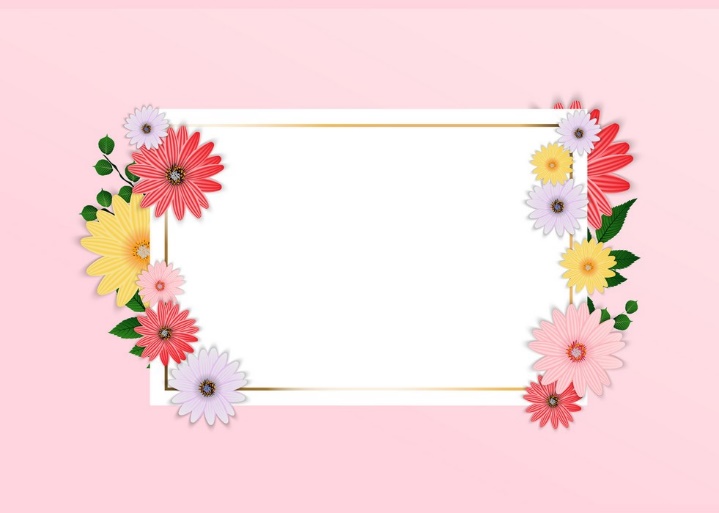 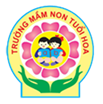 Các con ơi,  ngoài vẻ  đẹp của hoa, hoa còn có rất nhiều lợi ích: cho chúng ta mật ngọt...Vì vậy, các con hãy luôn yêu quý và bảo vệ các loài hoa nhé!
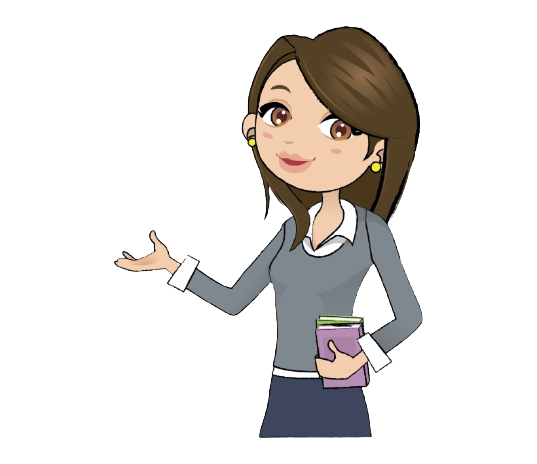 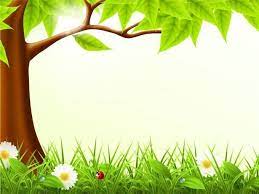 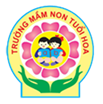 Bài thơ: Lời chào của hoa
Tác giả: Võ Văn Trực
còn ngái ngủ
     đã đến rồi
Dậy mau đi chứ
Kìa ông 
   bừng mở mắt
Xin chào bạn
liền dâng mật
Thơm ngát cánh rừng
Suốt ngày mê mải
Cánh ong bồn chồn
Từng li mật ấy
Đong đầy tổ thơm
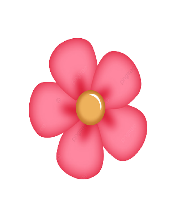 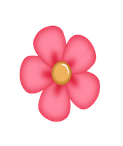 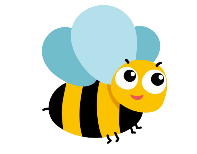 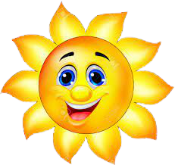 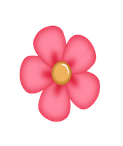 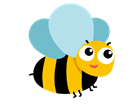 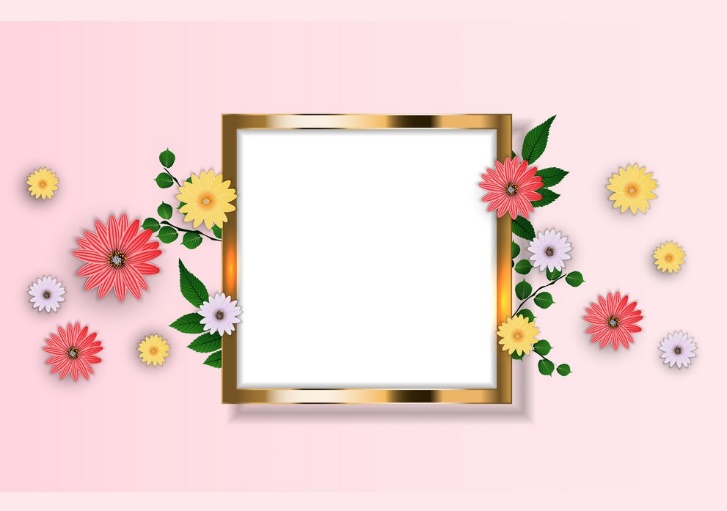 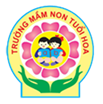 Các con hãy học thuộc bài thơ này!
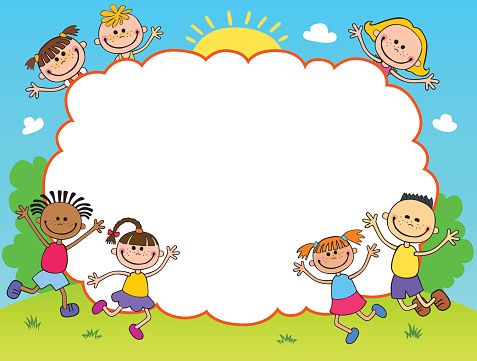 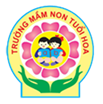 Giờ học đến đây là hết rồi!
Xin chào và hẹn gặp lại các con ở những giờ học sau!